How to Create a 
Google Account
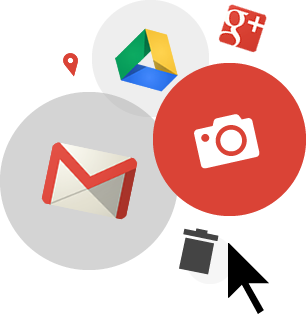 1
Let’s sign up!
You will only need to do this once.

With your mouse, double click the Chrome icon        in the lower right hand corner to open Google.

In the address bar type type https://accounts.google.com/signup and press the Enter key on your Chromebook. 
      * Para las instrucciones en Español  https://goo.gl/PzTP1y
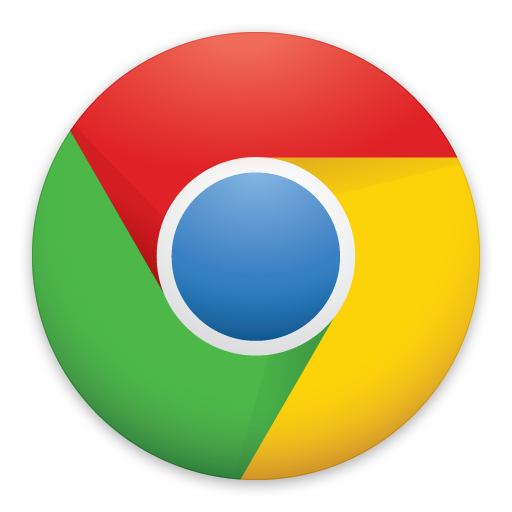 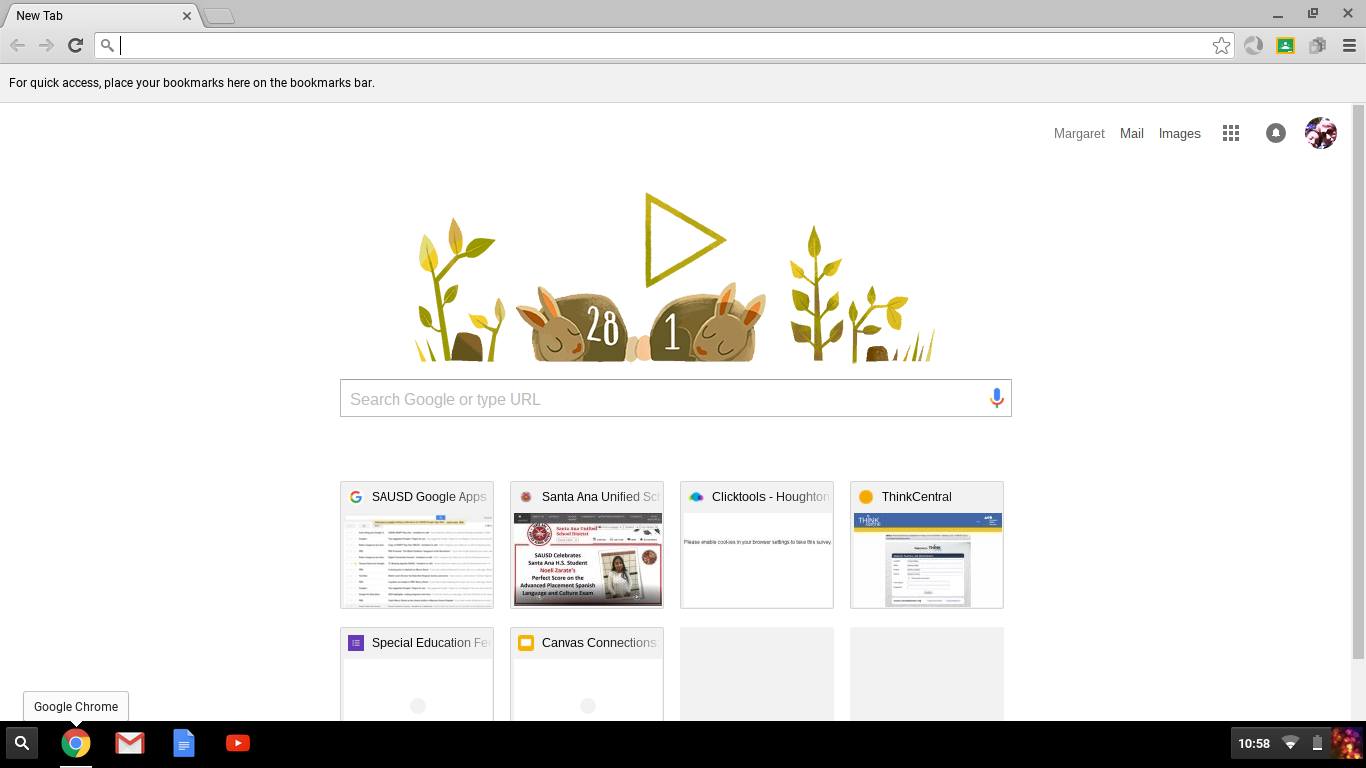 2
[Speaker Notes: Instructor: Make sure each student is able to get to Chrome and find this button. Be sure they know NOT to add www before the word “accounts”.]
Let’s sign up!
Click Create account
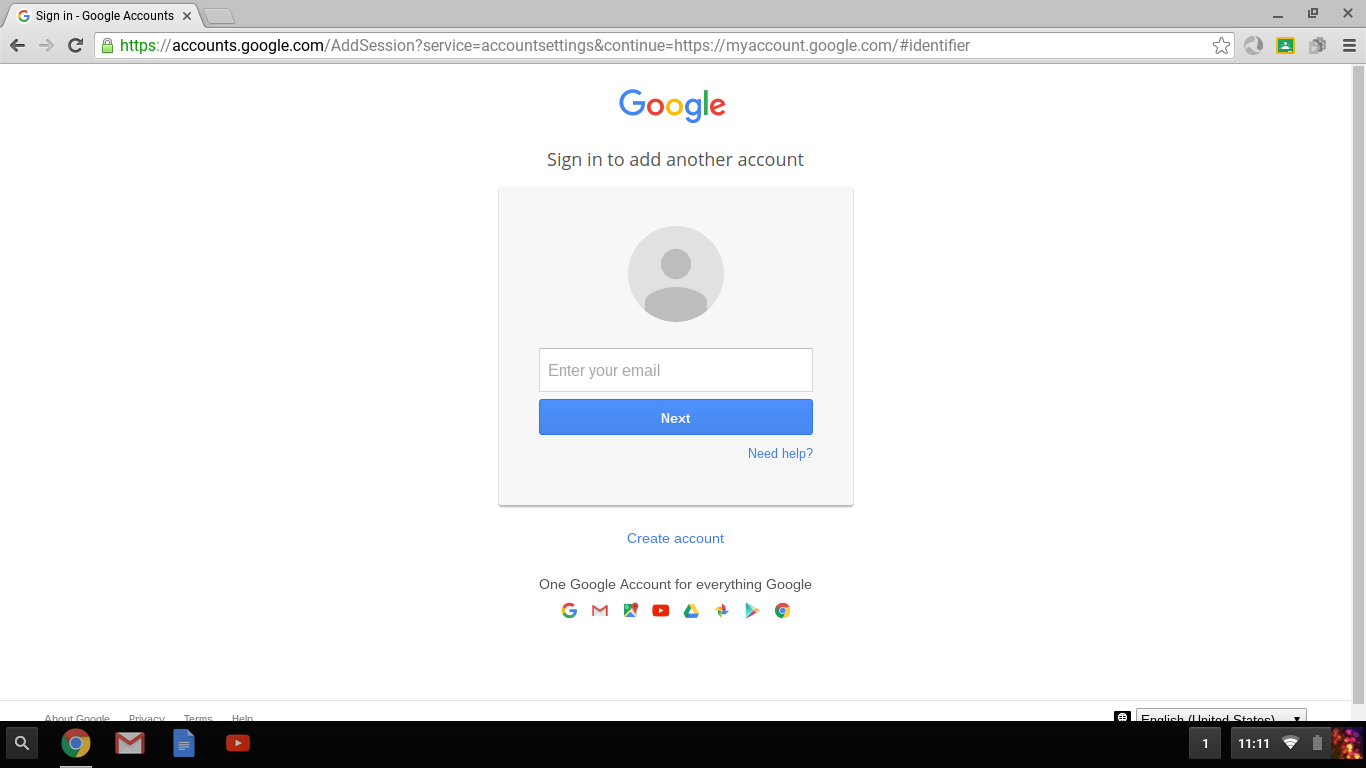 3
This is what you will see
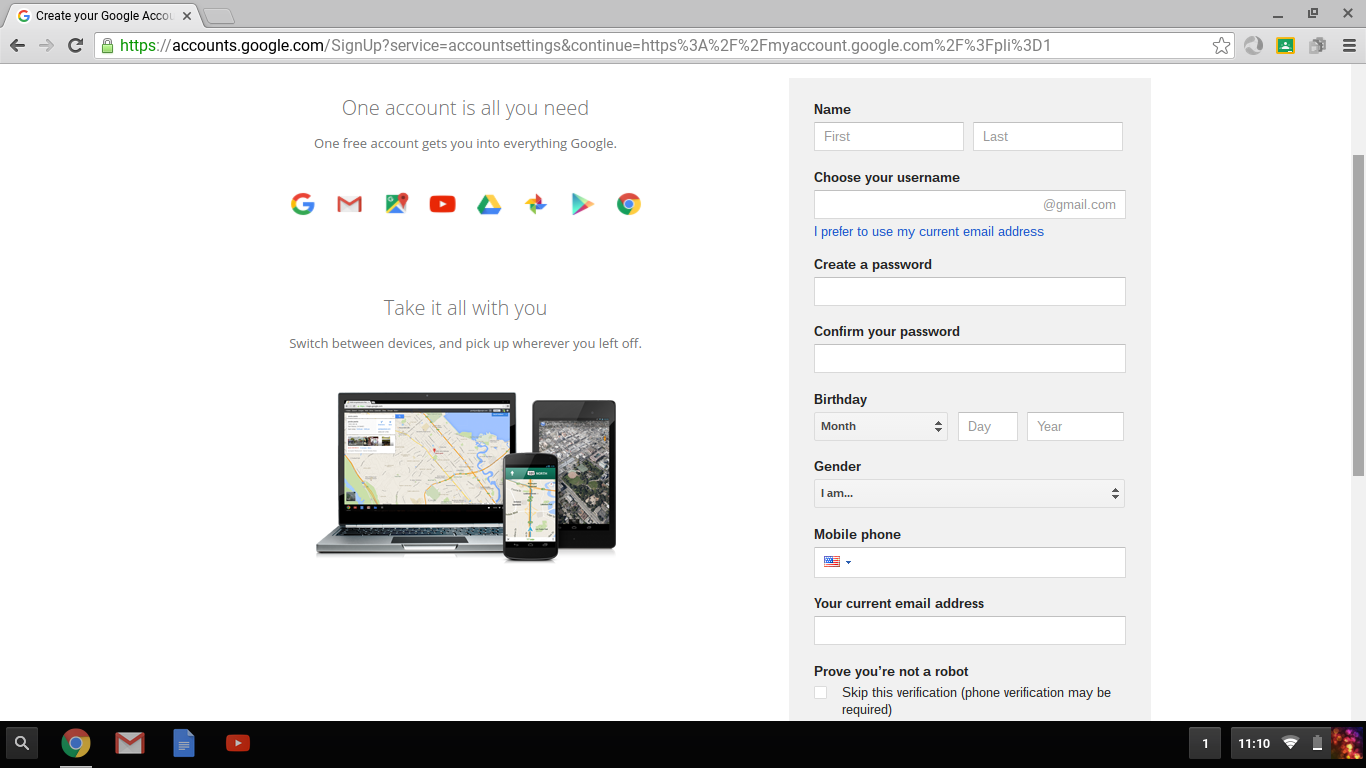 English instructions
https://accounts.google.com/signup
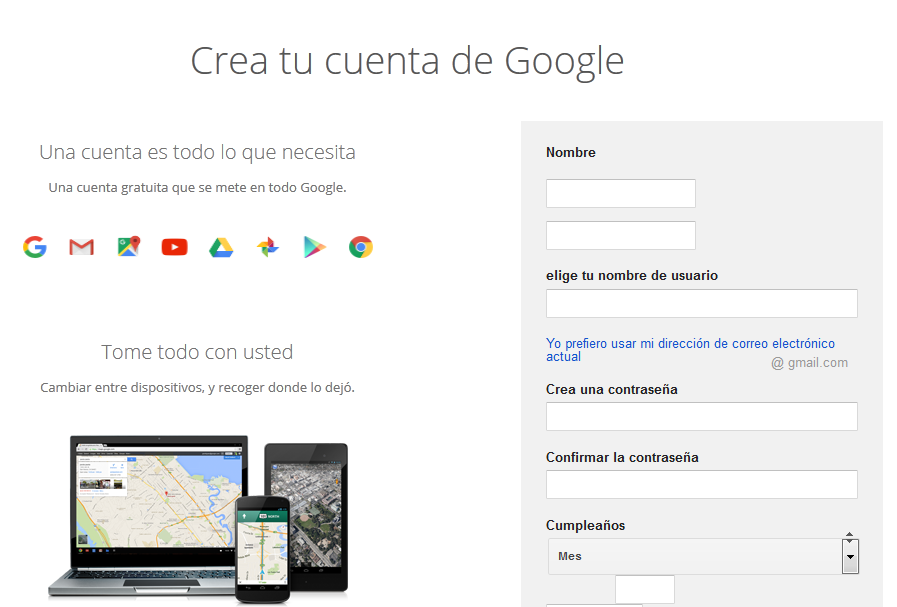 Las Instrucciones en Español
https://goo.gl/U5hx6H
4
Enter your information
Type your first and last name
Create your username with your first and last name.
If this username is not available, try using your initials, middle name, or a nickname (though keep it memorable and professional).                             
For example: mariacgonzalez OR gonzalezmaria OR mcgonzalez		
Create a password that you will remember, enter it again.
Select your birthday and gender
Enter your Mobile phone number (optional)
Enter your current email address (optional)
5
[Speaker Notes: Instructor: Be sure to have students complete all these steps before you move to the next slide. If some are having trouble, have them help each other.]
Almost done...
Prove you are not a robot! 
Put your mouse cursor in the Type the text box and type the number you see in the picture.
Click in the box to agree to Google terms of service
Click 
Click Continue on the next page
Next step
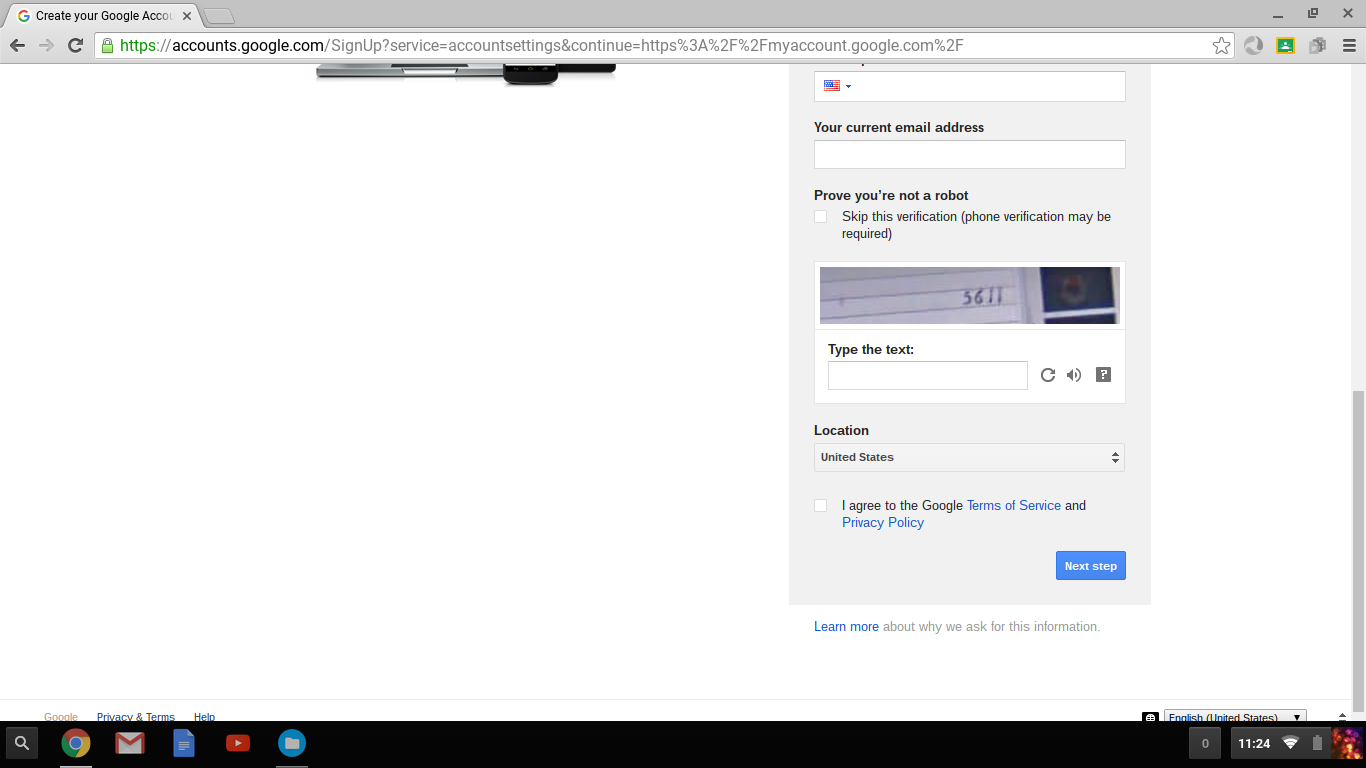 6
[Speaker Notes: Instructor: Be sure all students advance to the Next step and have clicked Continue]
Write down your information
Write down your username, password, and gmail address (username@gmail.com)
For example: 
Username = fredmaciasgodinez
Password = Santaana2016
Gmail address= fredmaciasgodinez@gmail.com

   Username:

   Password:

   Gmail address:
7
You’re done!
Close the account setup pages by selecting the X icon in the upper right hand corner of your screen 
  In the lower right corner, click Guest
  In the box that opens, select Exit Guest if necessary
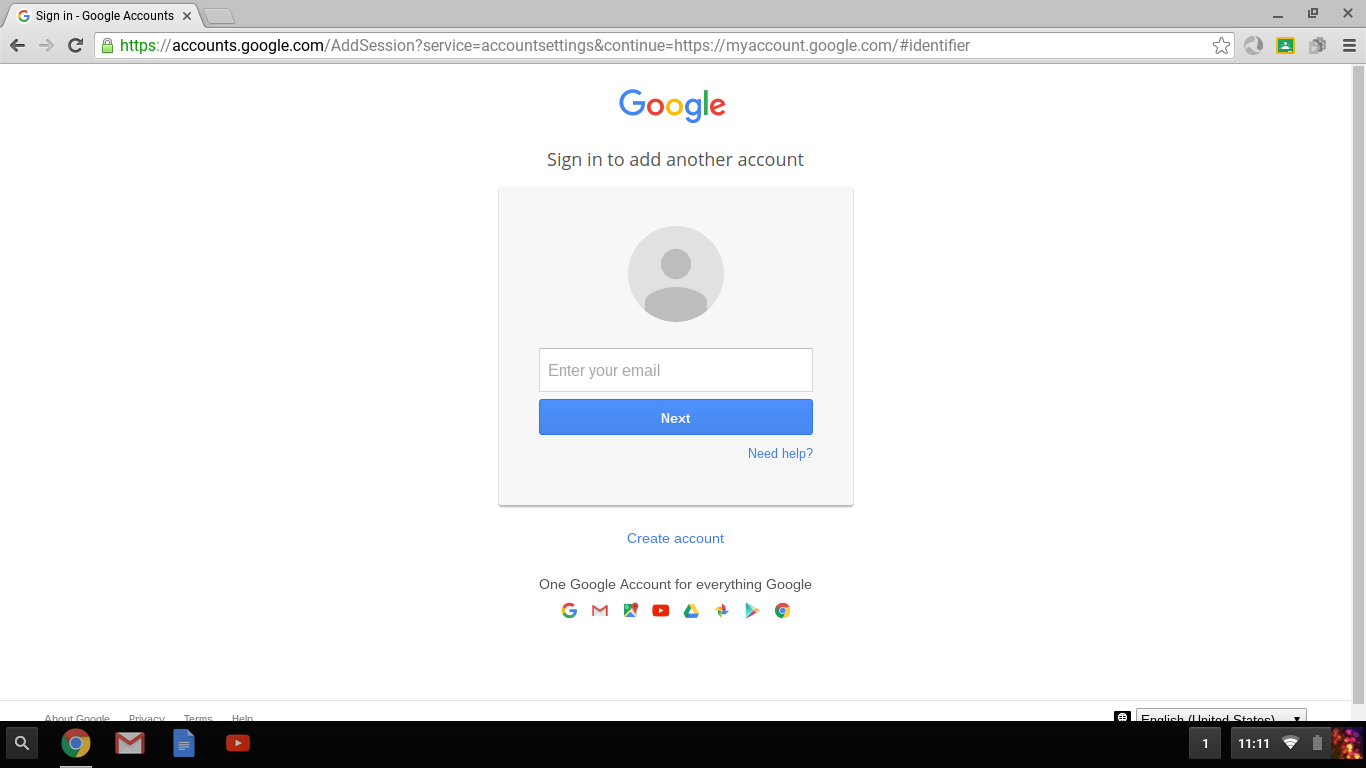 8
Sign in to your Chromebook  
Using your Google Account
You will need your Google email (Gmail) username and password.
Enter your Google Email (Gmail) username & Password.
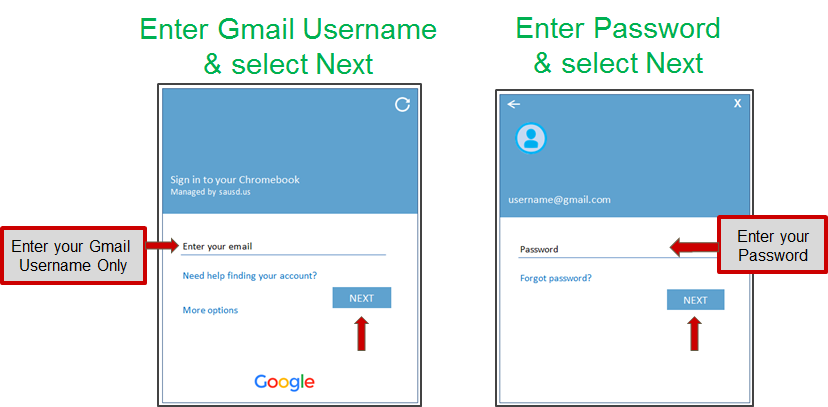 9
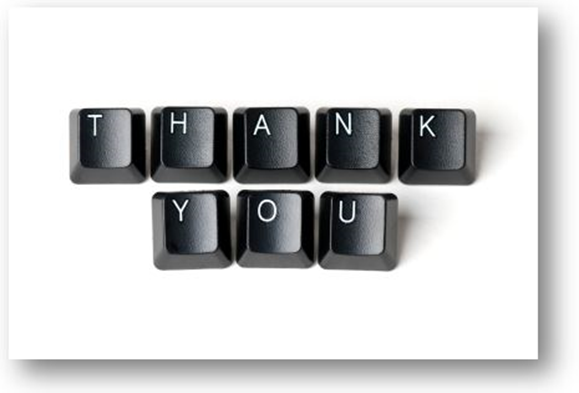 10